FOIRE LIEGE NOVEMBRE 2013
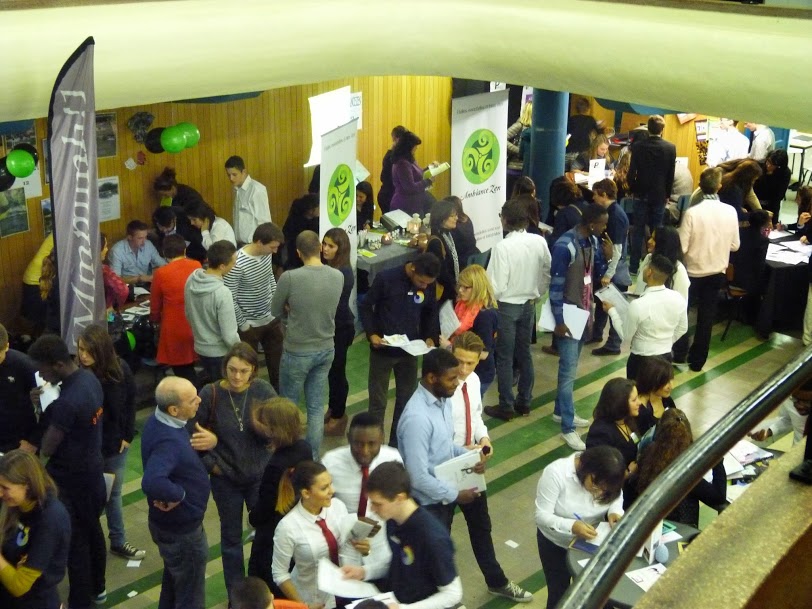 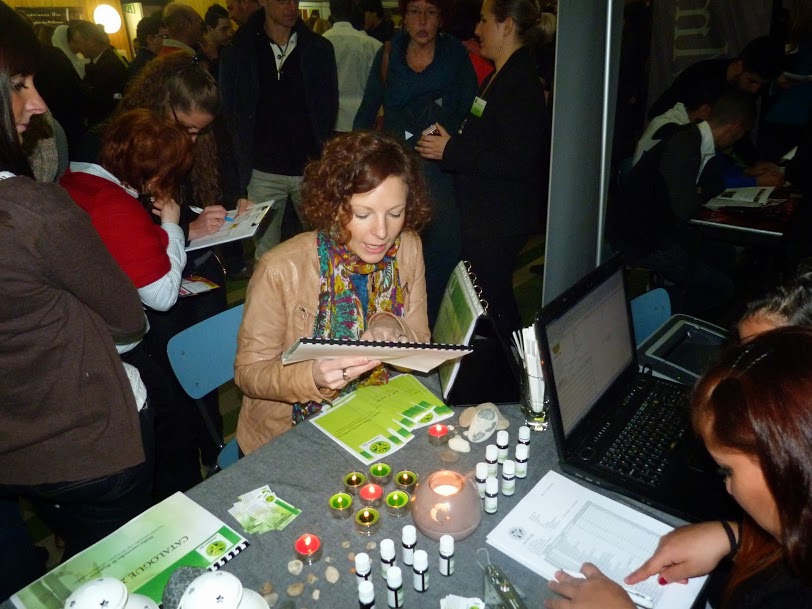 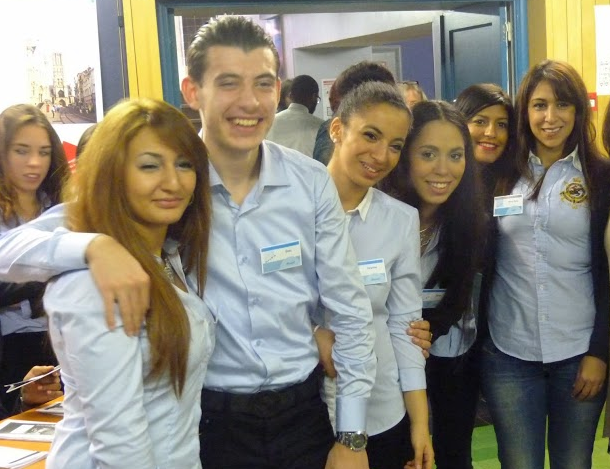 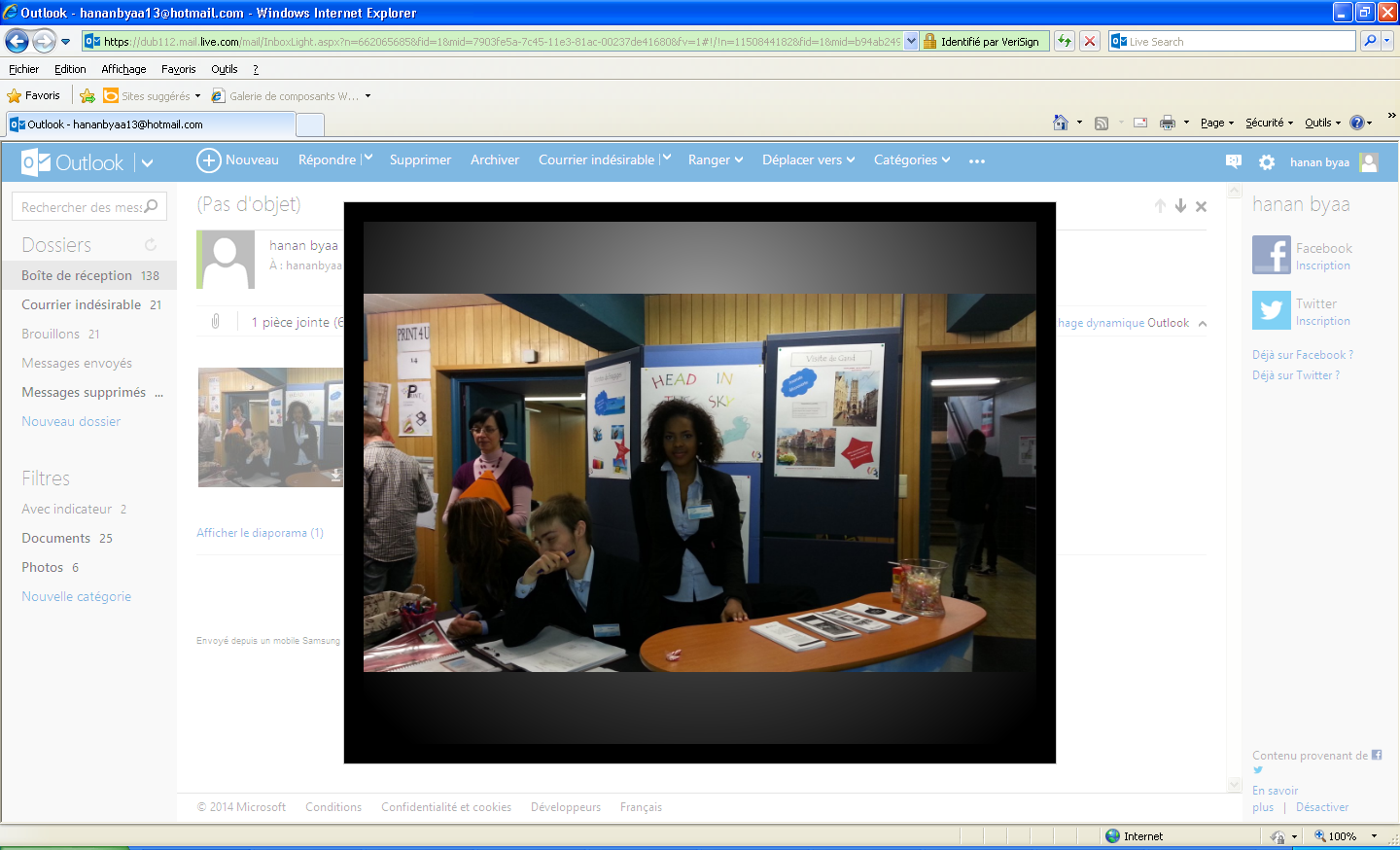 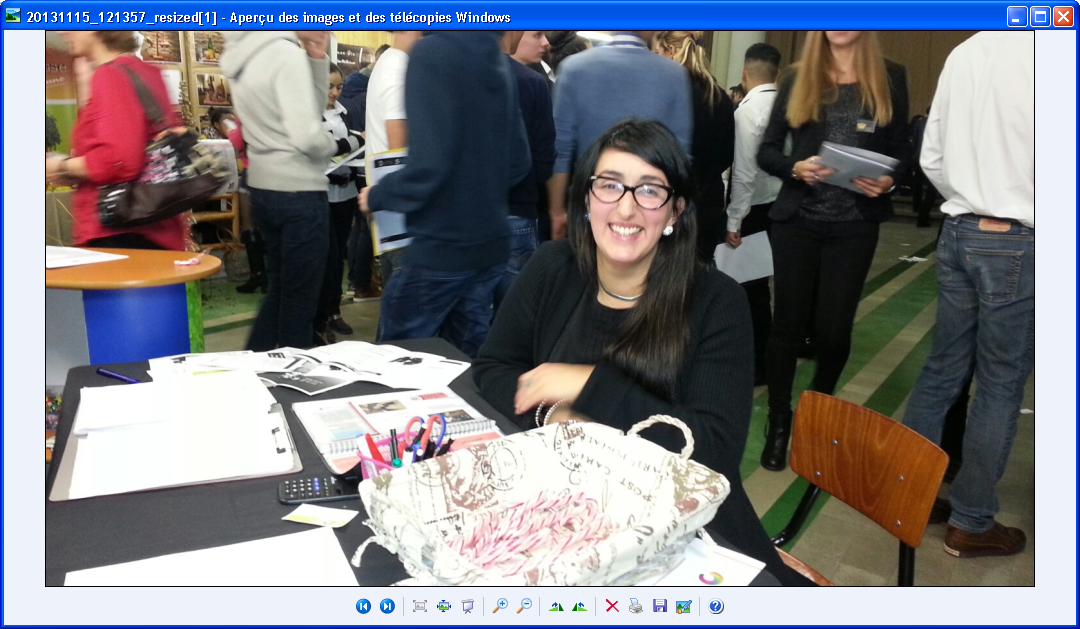 FOIRE BELFAIR FEVRIER 2014
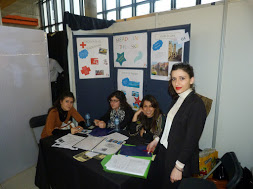 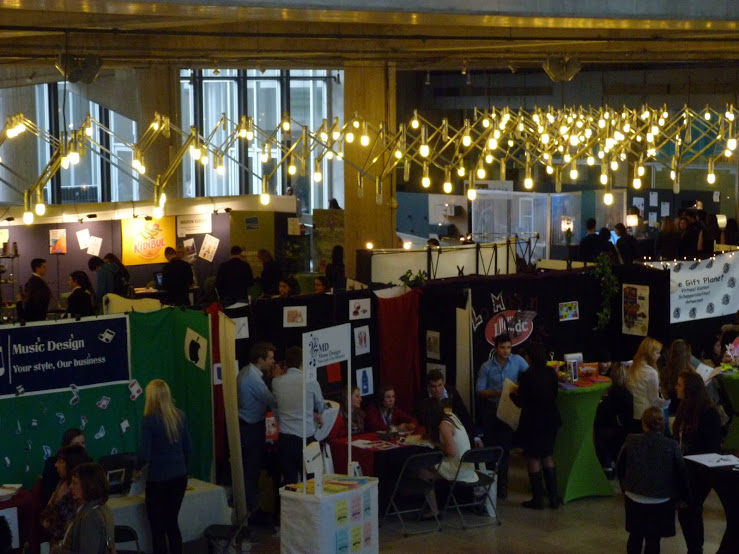